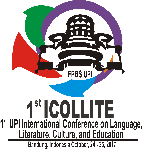 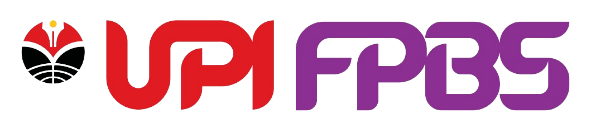 THE INNER CONFLICT OF THE MAIN CHARACTER IN DARIN J. SALLAM'S FARHA  (STUDY OF LITERARY PSYCHOLOGY)
No. Abstract: ABS-ICOLLITE-24297
Eka Kurnia Firmansyah
Aulia Yolan Huzafa

Universitas Padjadjaran
INTRODUCTION
LITERATURE REVIEW
The film gained the attention of many people even before the film was released by Netflix, Israeli Finance Minister Avigdor Liberman commented on Twitter “It’s crazy that Netflix has chosen to stream a film whose whole purpose is to incite against Israeli soldiers by showing false things” (Alaa Elsaar, 2022). Former Al Jazeera journalist, Ahmad Ekdin also commented “The Israeli regime is in full panic mode over Farha, a powerful, heart-opening film by Darin Sallam that dares to tell the story of a young girls' perspective of the Nakba (ethnic cleansing of +700,000 Palestinians)” (Nada, 2022).
Nurgiyantoro (2009:122) explains conflict as an event that is classified as an important element of the story in the development of the plot. Furthermore, Stanton (in Nurgiyantoro, 2009:61) distinguishes conflict into conflict internal conflicts called psychological conflicts, and external conflicts that arise due to interaction with the outside world. Psychological conflict according to Nurgiyantoro (2009:122) is a form of conflict that arises in the mind of a person or character in a story. In other words, psychological conflict is related to the inner challenges that individuals face.
METHOD
FINDING AND DISCUSSION
CONCLUSION
Berdasarkan temuan dalam struktur naratif film yang dikemukakan penulis kemudian penulis, ditemukan sejumlah penghambat Farha dalam meraih objek antara lain budaya menikah muda di desanya, tidak ada sekolah untuk perempuan di desanya, keraguan ayahnya untuk mendaftarkan Farha sekolah di kota, ustaz yang menentang Farha untuk sekolah di kota, lamaran Nasser, meletusnya peristiwa Nakba, dan ketidakberdayaan Farha. Sebagai seorang remaja perempuan berusia 14 tahun yang seharusnya bebas dalam mengejar mimpinya ini, Farha justru harus melewati serangkaian konflik batin antara lain berupa rasa tidak puas, rasa sedih, rasa marah, rasa cemas, perhatian, rasa takut, frustasi, rasa bersalah, dan depresi. Dimana pada awal cerita, Farha didominasi oleh unsur id dalam konflik batin yang dialami. Namun secara keseluruhan unsur ego mendominasi setiap tindakan yang diambil oleh Farha ketika terjadi pertarungan antara od, ego, dan superego. Dalam menghadapi konflik batin yang dialami, Farha menerapkan mekanisme pertahanan ego antara lain pengalihan, reaksi formasi, represi, agresi, dan apatis.
.
REFERENCES
Alwisol. (2014). Psikologi Kepribadian. Malang: UMM Press.
Balai Penelitian Bahasa. (1994). Widyaparwa Majalah Bahasa Ilmiah Bahasa dan Sastra Penerapan Teori A.J Greimas. Yogyakarta: Pusat Pembinaan dan Pengembangan Bahasa.
Endraswara, Suwardi. (2003). Metode Penelitian Sastra: Epistemologi Model Teori dan Aplikasi. Yogyakarta: Pustaka Widyatama.
Faruk. (2012). Metode Penelitian Sastra Sebuah Penjelajahan Awal. Yogyakarta: Pustaka Pelajar.
Jabrohim. (1996). Pasar dalam Perspektif Greimas.
Yogyakarta: Pustaka Pelajar.
Minderop, Albertin. (2010). Psikologi Sastra: Karya Sastra, Metode, Teori, dan Contoh Kasus. Jakarta: Yayasan Pustaka Obor Indonesia.
Muis, Saludin. (2009). Kenali Kepribadian Anda dan Permasalahannya dari Sudut Pandang Teori Psikoanalisis. Yogyakarta: Graha Ilmu.
Narbuko,	Cholid,	&	Achmadi,	Abu.	(2007). Metodologi Penelitian. Jakarta: Bumi Aksara.
Nurgiyantoro, Burhan. (2009). Teori Pengkajian Fiksi. Yogyakarta: Gadjah Mada University Press.
Nur Indriantoro dan Bambang Supomo. (2013). Metodologi Penelitian Bisnis Untuk Akuntansi & Manajemen. Yogyakarta : BPFE.
Ratna, Nyoman Kutha. (2006). Teori, Metode, dan Teknik Penelitian Sastra. Yogyakarta: Pustaka Pelajar.
Rachmamnsyah, Alfian. (2014). Studi dan Pengkajian Sastra. Yogyakarta: Graha Ilmu.
Sayuti, Suminto A. (2000). Berkenalan dengan Prosa Fiksi.Yogyakarta: Gama Media.
Selden, Raman (terjemahan Rachmat Djoko Pradopo). (1996). Panduan Pembaca Teori Sastra Masa Kini. Yogyakarta: Gadjah Mada University Press.
Sugiyono. (2013). Metode Penelitian Kuantitatif Kualitatif dan R&D. Bandung : Alfabeta.
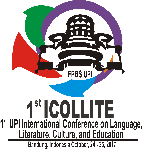 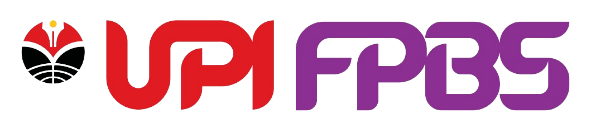 THANK YOU!
Follow us @...